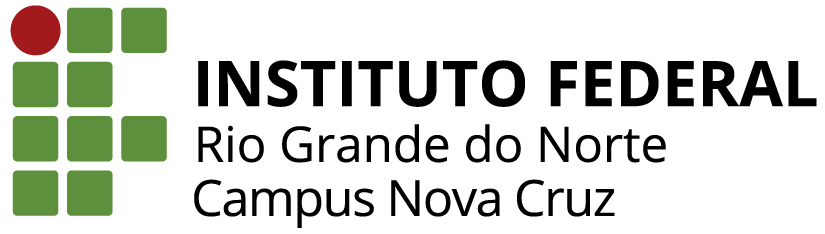 Apresentação de Inglês I

Prof. Cristiane Brito
Componentes

Eduarda 
Heloisa
Lorenna 
Renan
Anne was orphaned when her parents died when she was a few months old, and lived as a servant in various households before being placed in an orphanage. The cruelty Anne endured at the hands of her foster families and those in the orphanage, left her traumatized. 

   Little by little, Anne wins over the hearts of both Marilla and Matthew, and therefore, they decide to adopt her. Over time, 13-year-old Anne will transform their lives and eventually the small town in which they live, with her unique spirit, fierce intellect and brilliant imagination.
Exemplos
• They go to the pool in a few minutes.
- Eles/Elas vão à piscina em alguns minutos.

• I faced many challenges as a strong person.
- Eu enfrentei muitos desafios como um pessoa forte.

• Before i go, i need to do something special.
- Antes de ir, eu preciso fazer algo especial.
• Little by little, she obtains what she always wanted.
- Pouco a pouco, ela obtém o que ela sempre quis.

• Their dog and cat are crazy and angry, but I like both.
- O cachorro e o gato deles/delas são doidos e raivosos, mas eu gosto de ambos.

• The class ended five minutes ago, therefore i have to go with her.
- A aula acabou cinco minutos atrás, portanto eu tenho que ir com ela.
Tradução
Anne ficou órfã quando os seus pais morreram quando tinha alguns meses de idade, e viveu como criada em vários lares antes de ser colocada num orfanato. A crueldade que Anne sofreu nas mãos das suas famílias de acolhimento e daqueles que estavam no orfanato, deixou-a traumatizada.    
   Pouco a pouco, Anne conquistou os corações tanto de Marilla como de Matthew, e portanto, eles decidiram adotá-la. Com o tempo, a Anne de 13 anos de idade transformará as suas vidas e eventualmente a pequena cidade em que vivem, com o seu espírito único, intelecto feroz e imaginação brilhante.